Superstructures
BTEC Unit 6
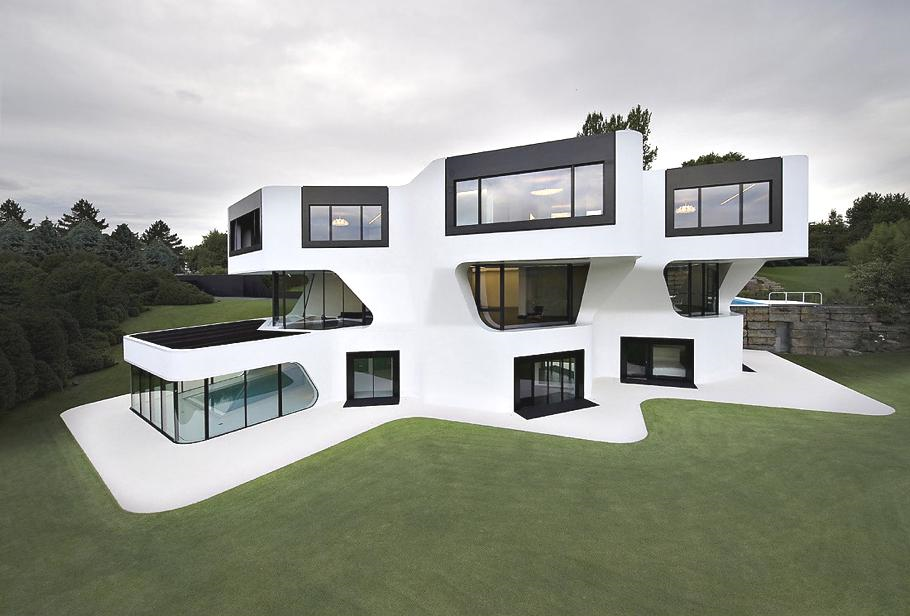 Timber frame construction
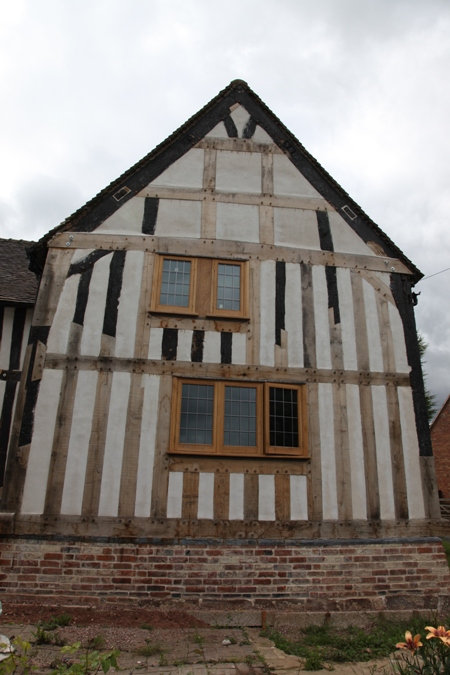 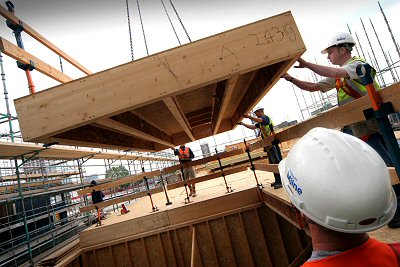 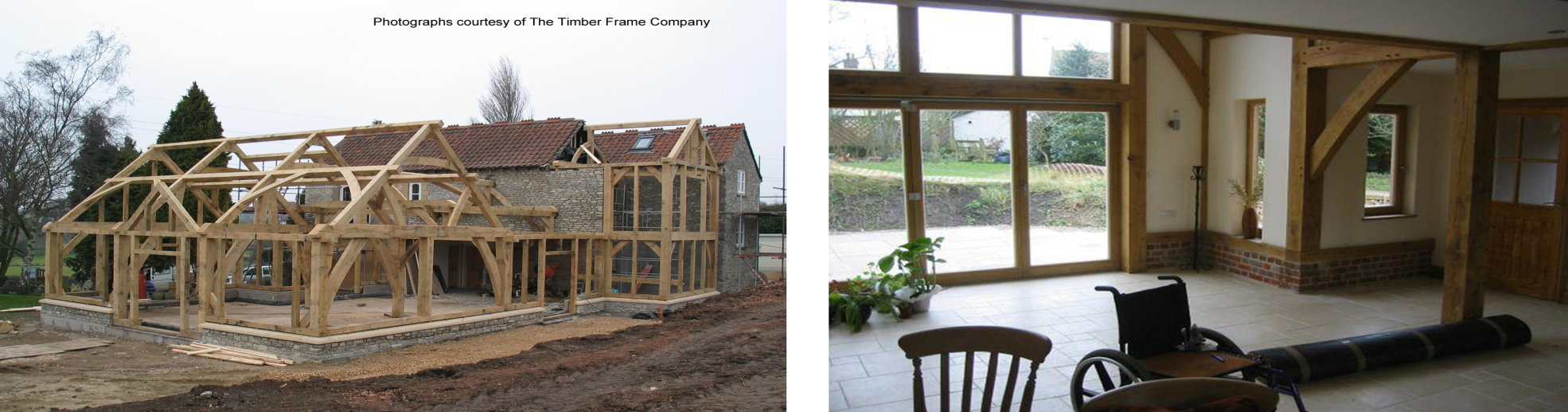 Stone
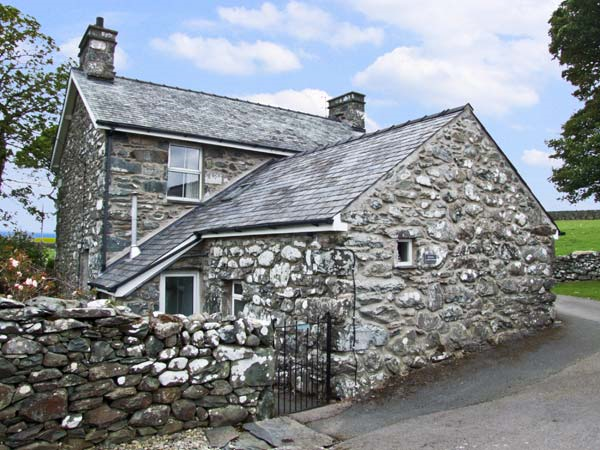 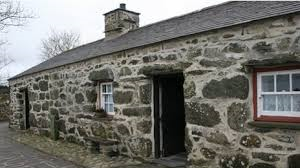 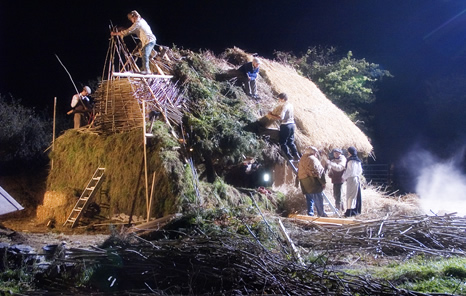 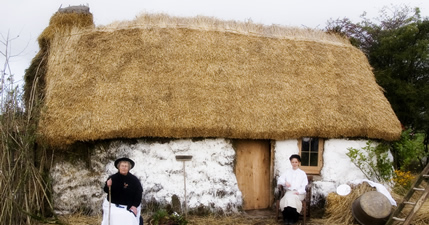 SIP Systems(Structural Insulated Panels)
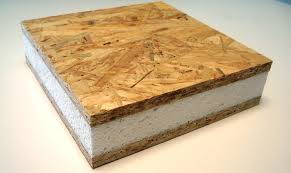 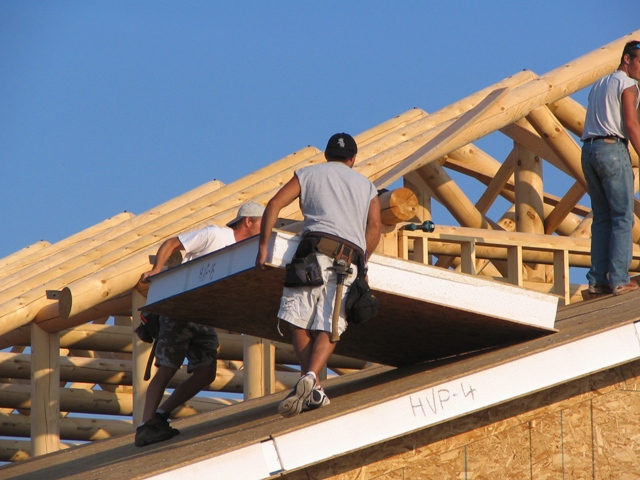 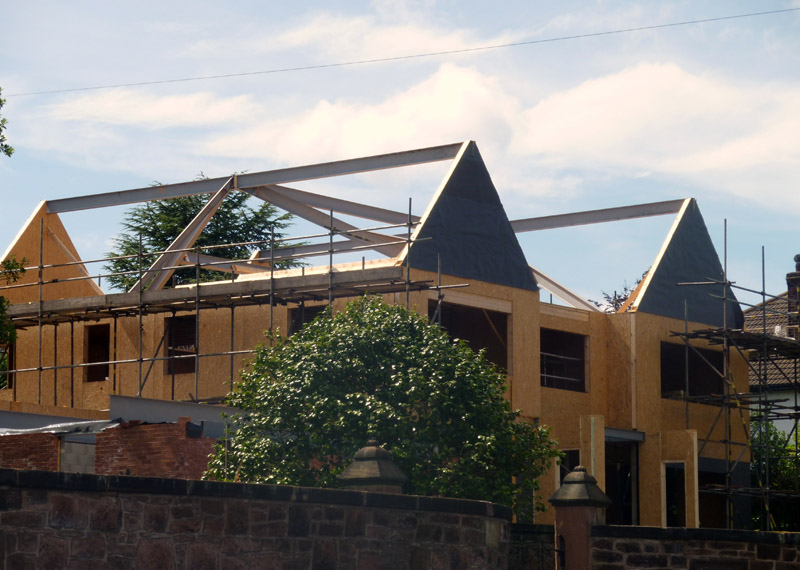 Concrete Frame Construction
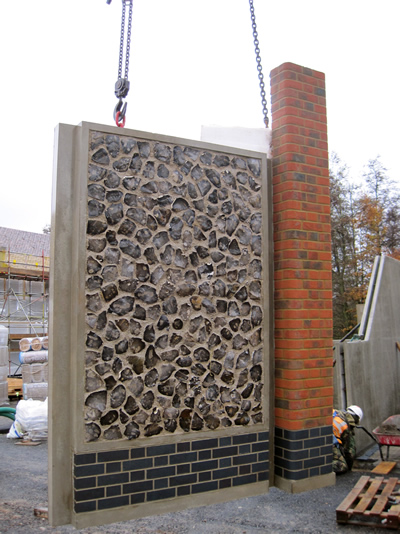 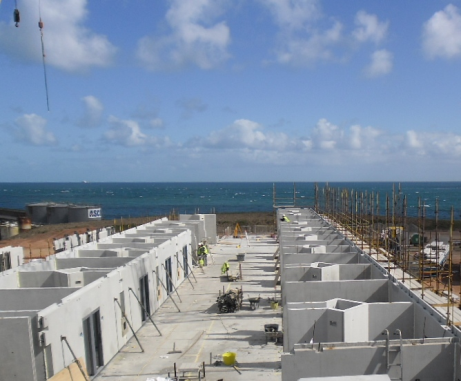 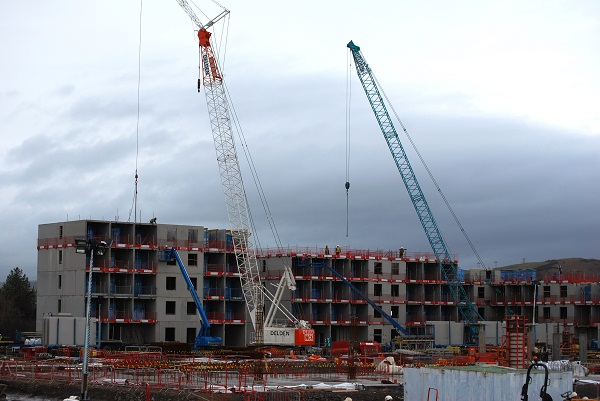 Decorative panels
Swansea bay Campus
Steel Frame Construction
http://www.swansea.ac.uk/campus-development/bay-campus/
http://www.swan.ac.uk/campus-development/bay-campus/constructionphotos/
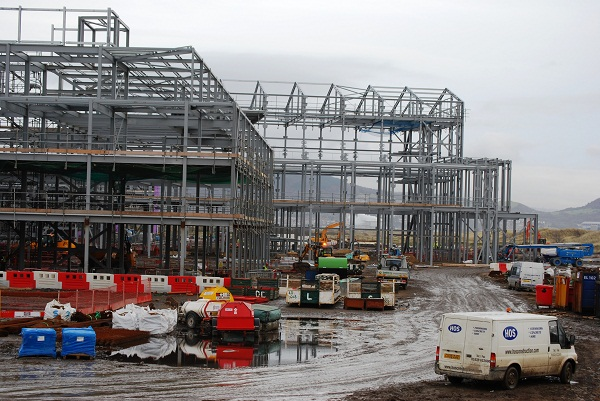 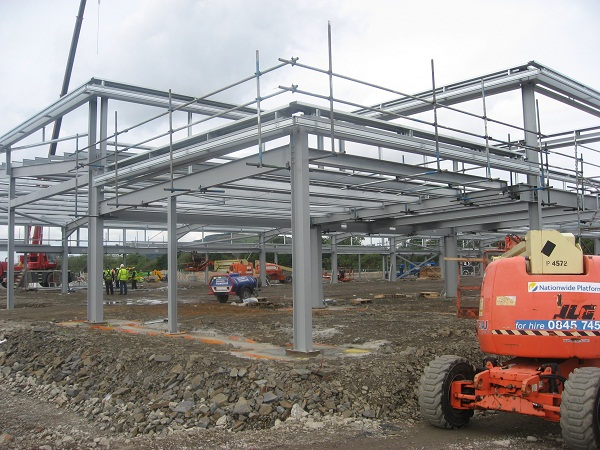 Insulated concrete forms
http://www.youtube.com/watch?v=tJ4X18Rd4dc 

http://www.youtube.com/watch?v=6qOuzo_y2a4
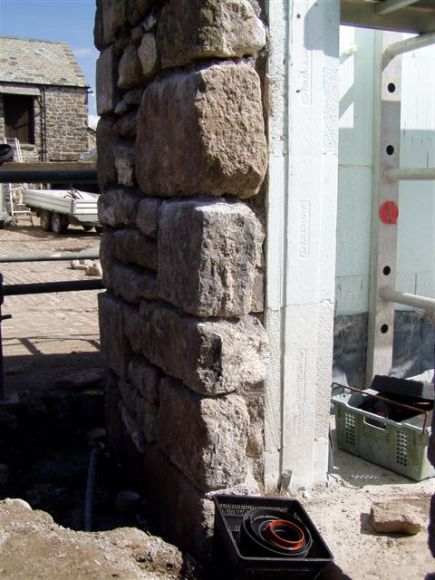 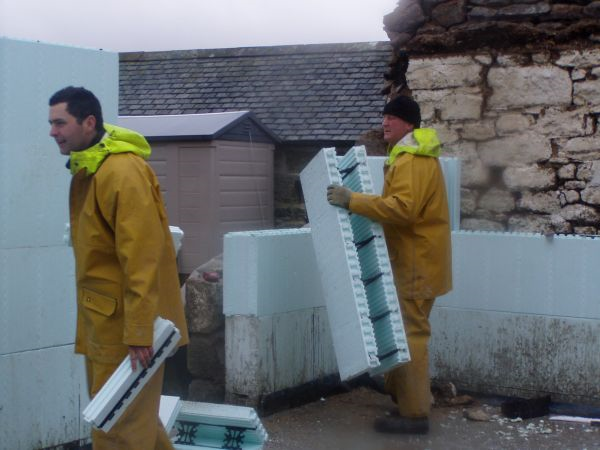 Modular Construction
http://www.youtube.com/watch?v=OMi5RJKKOlc
http://www.youtube.com/watch?v=rwvmru5JmXk
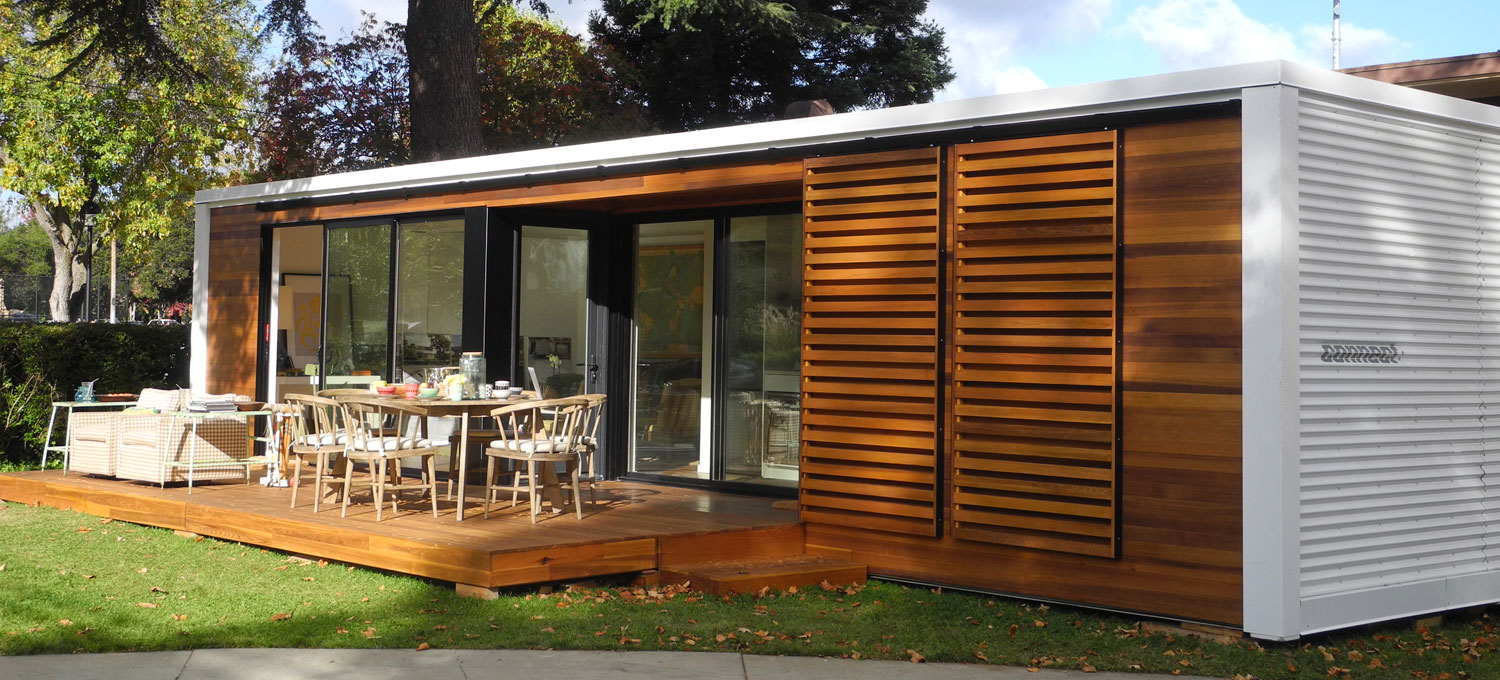 Thin Join Systems
http://www.youtube.com/watch?v=UhcPErwsf20
http://www.youtube.com/watch?v=Grb0yepuxw0
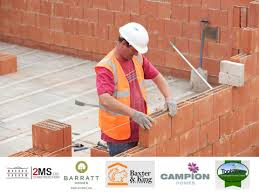